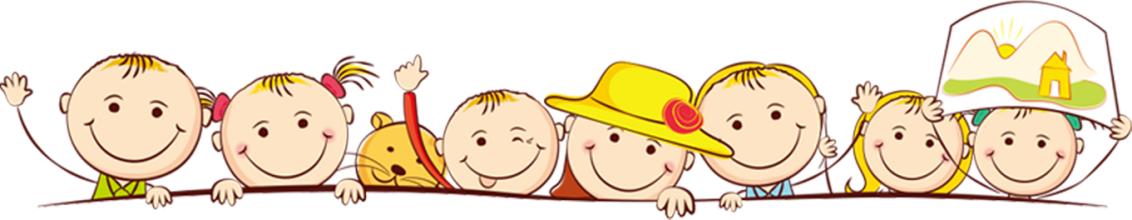 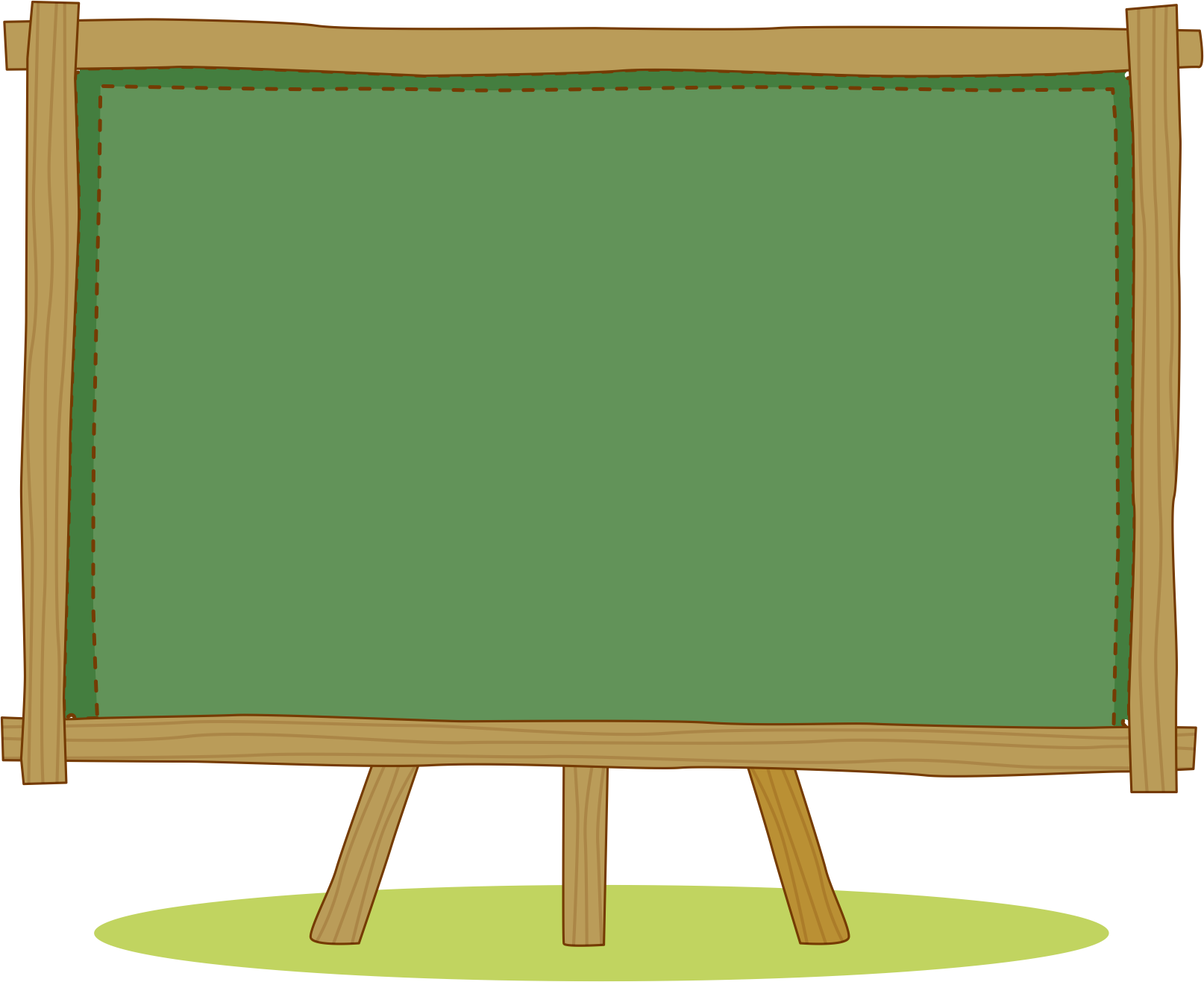 Bài 125: uyên - uyêt
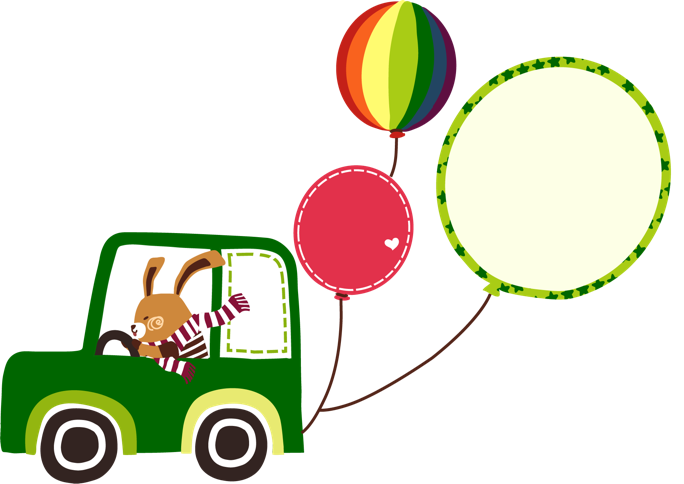 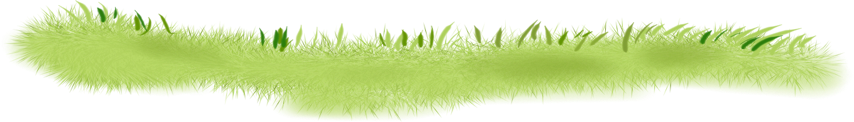 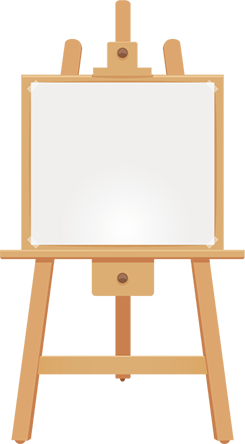 TẬP ĐỌC
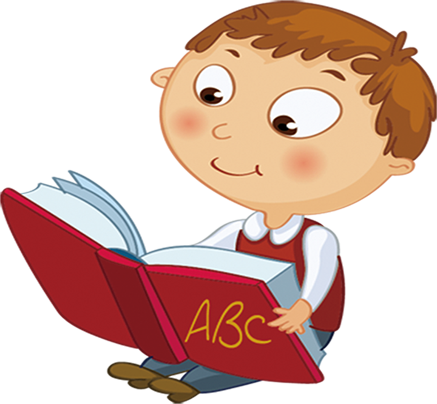 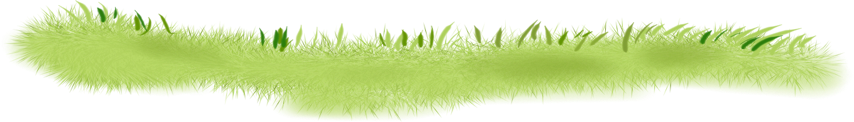 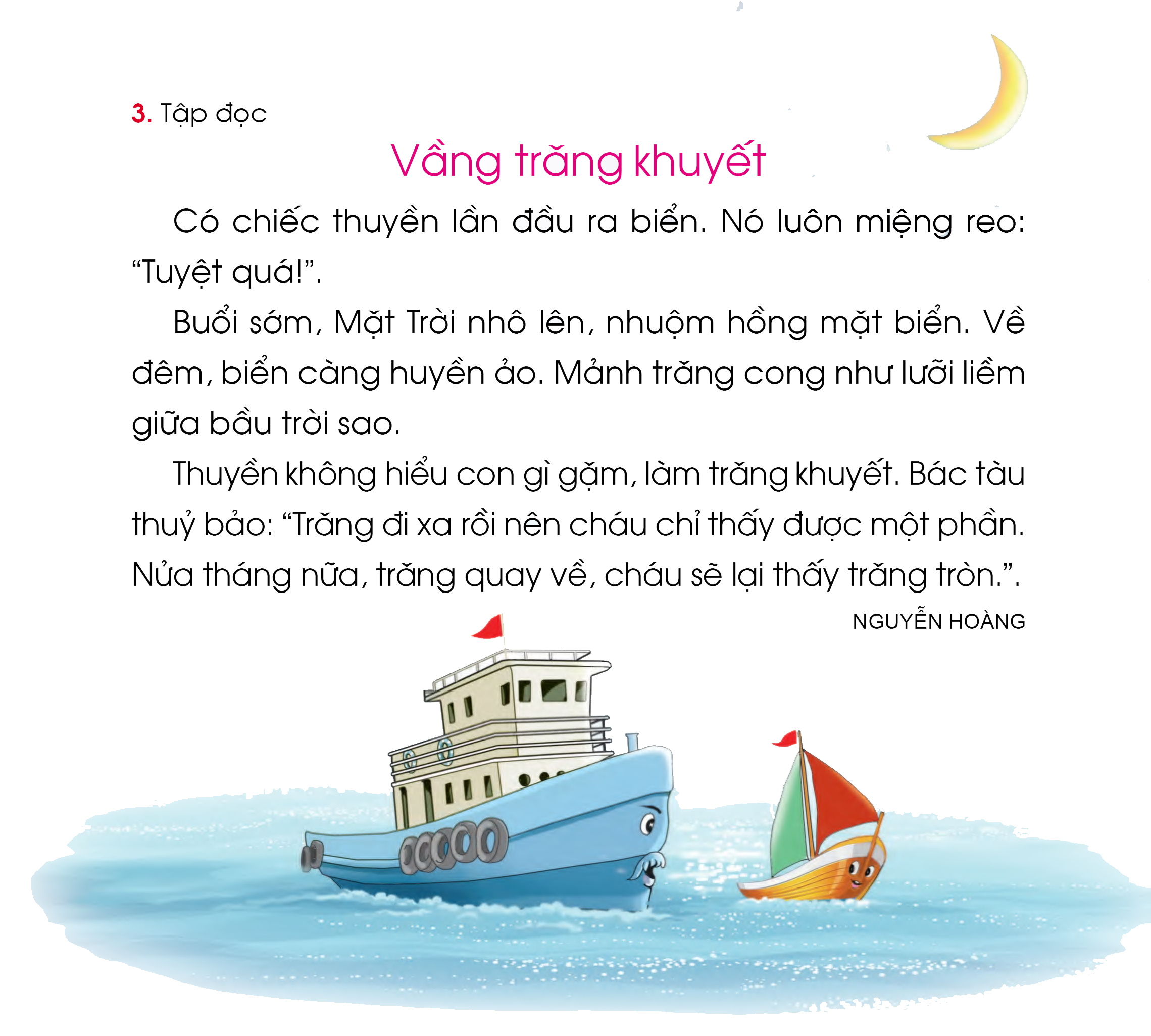 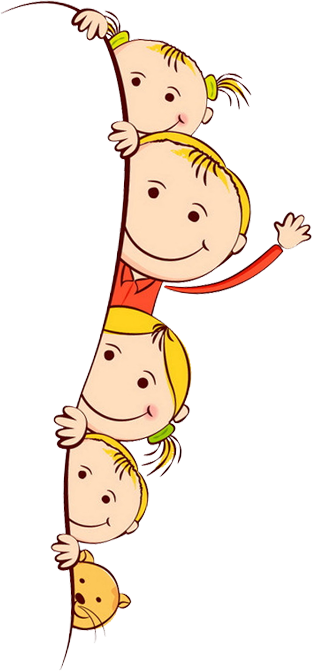 Luyện đọc từ
trăng khuyết
chiếc thuyền
luôn miệng reo
tuyệt quá
nhuộm hồng
huyền ảo
lưỡi liềm
trăng tròn
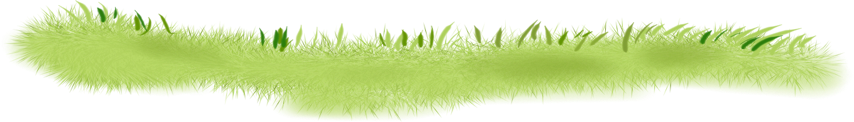 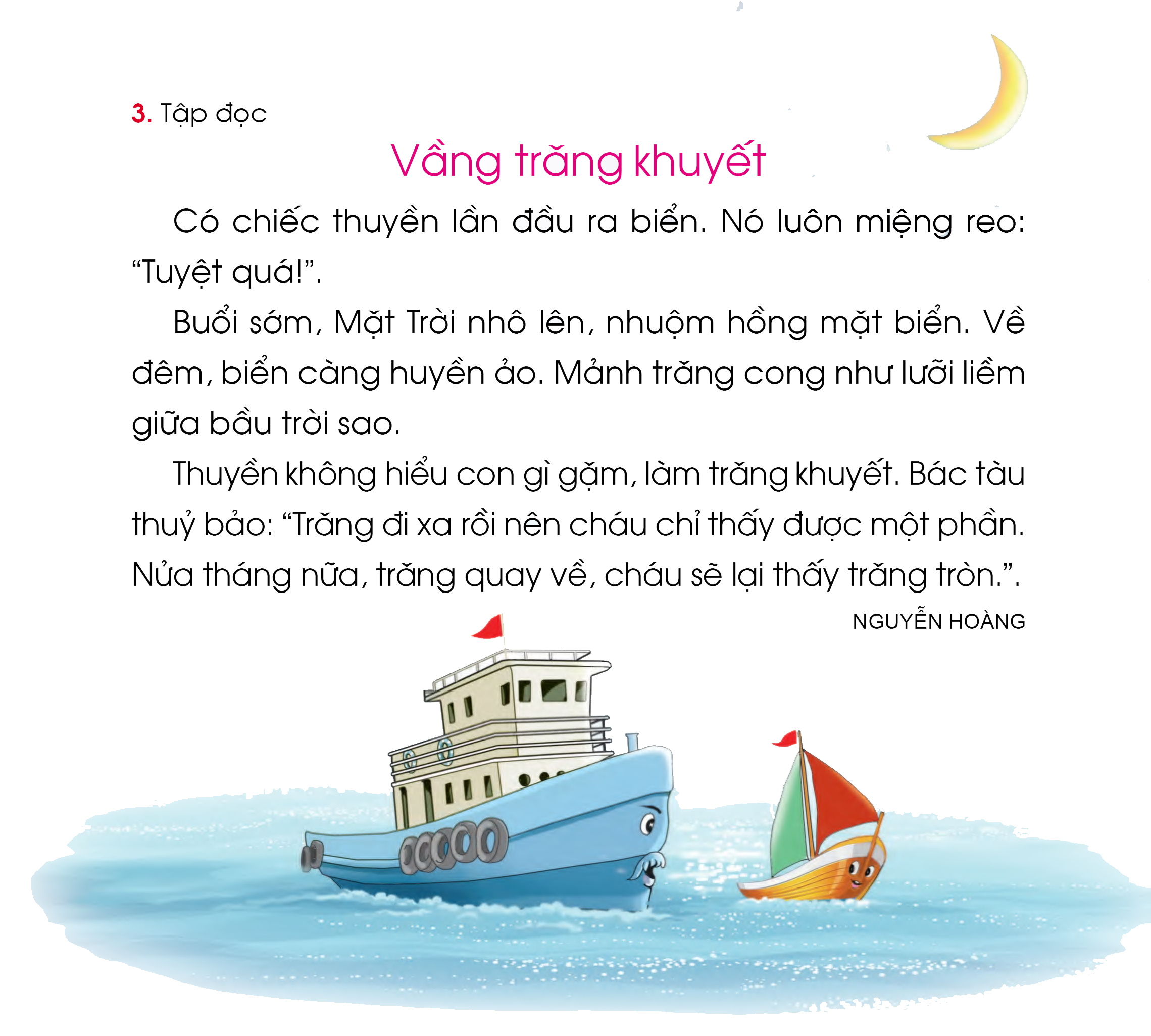 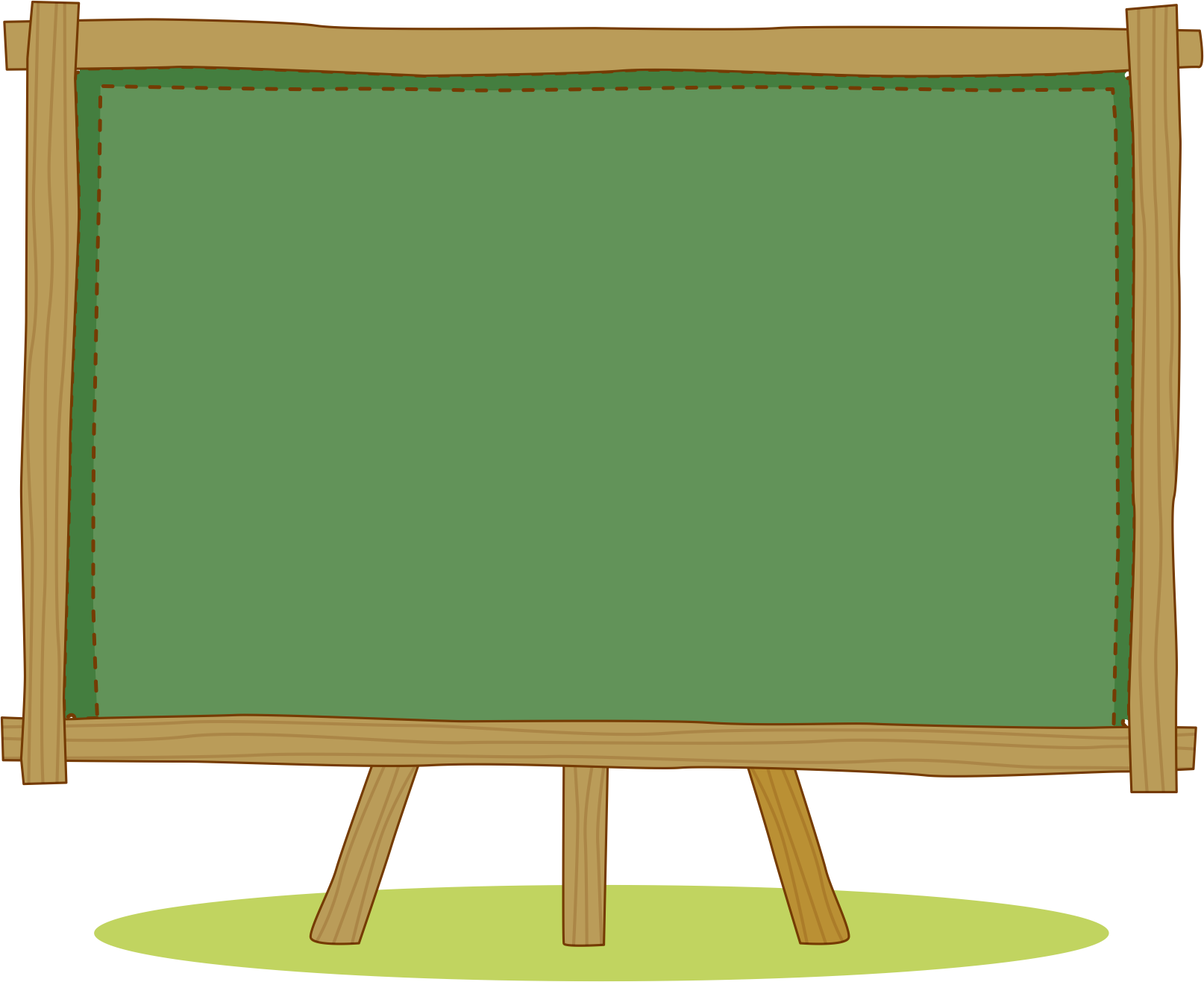 TÌM HIỂU BÀI
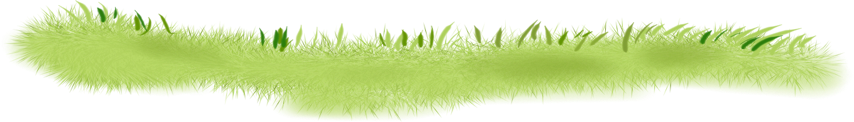 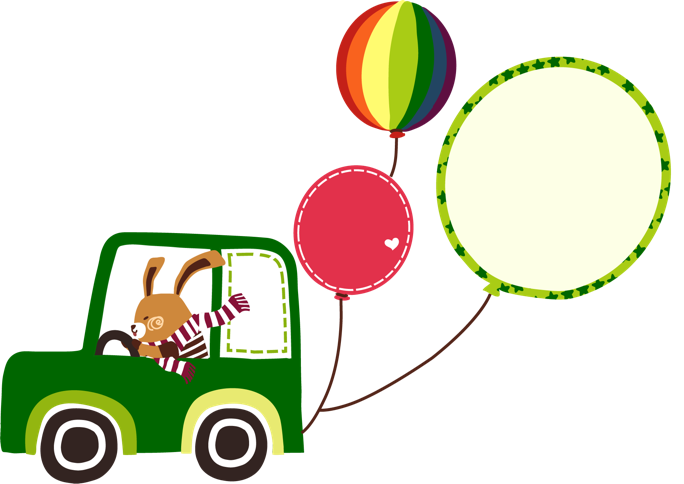 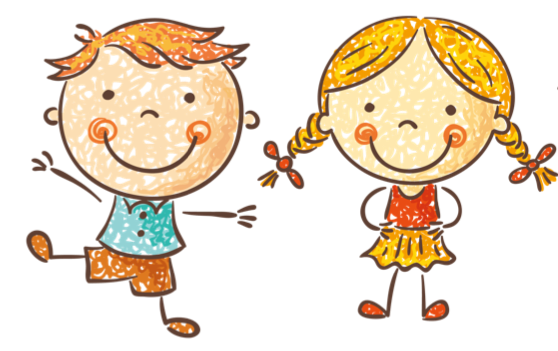 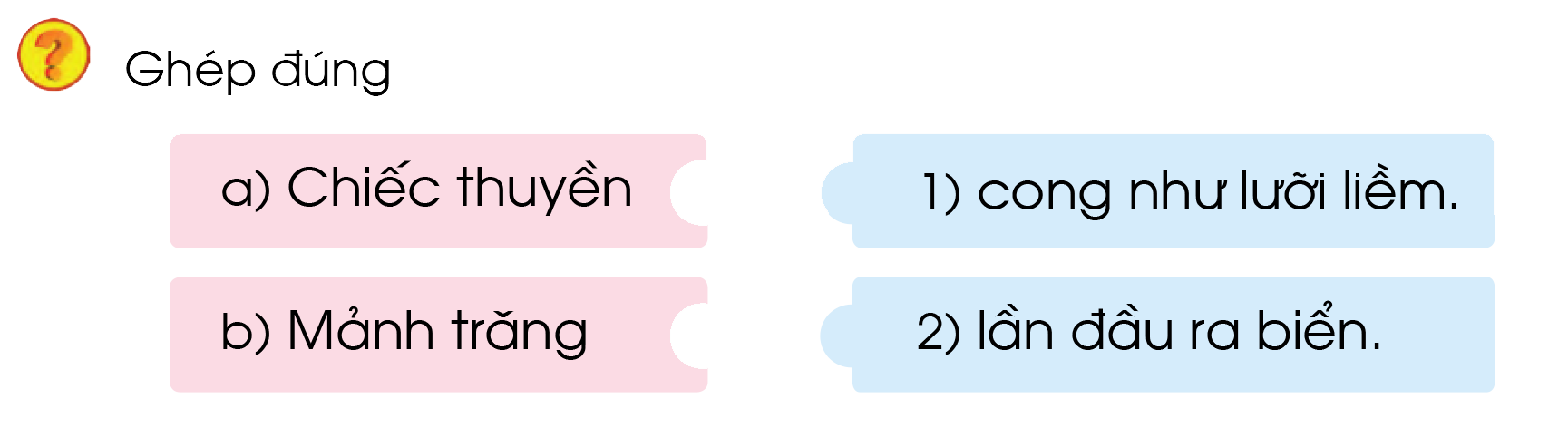